第87回日本消化器内視鏡学会　 2014年5月17日（土）　福岡附置研究会：第３回大腸ステント安全手技研究会
RW4-2-4：大腸ステント挿入時の手技に
ついての、各施設アンケート調査報告
医療法人 彩樹 守口敬任会病院 消化器内科
同　外科
　　○倉本 貴典1)　島田 守2)
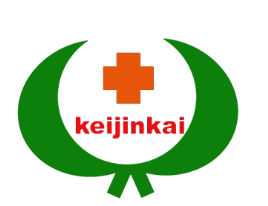 [Speaker Notes: 受付番号 ：10038
演題番号：PD5-11
演題名：非ステロイド系消炎鎮痛剤起因性小腸粘膜傷害の病態と、健常ボランティア
における臨床試験についての検討
セッション名：パネルディスカッション 5
セッションタイトル：薬剤起因性下部消化管粘膜傷害―基礎と臨床のUpdate-
日時：2014年4月24日（木） 8:30～11:00
会場：第6会場 （東京国際フォーラム Bブロック 5階 ホールB5-2）
個別発表：7分、個別質疑：2分
セッション内発表順：11番目 / 演者11名中
総合討論：51分
事前打合せ：無し
発表言語：　日本語
スライド：　日本語、英語　いずれでも可]
背　景
WallFlex大腸ステントが2012年1月に
　保険収載され、2年近くが経過、2013年
　7月にはNiti-S大腸ステントも保険収載
　された。大腸テント安全手技研究会の
　前向き安全性研究症例登録も500例を
　超え、導入されている施設も増加して
　いる。
目　的
施設間により挿入時の手技について、
　統一されておらず、その方法は様々で
　ある。
　　今回、第3回大腸ステント安全手技
　研究会の開催にあたり、各施設での
　ステント挿入時の手技や使用ガイド
　ワイヤー等についてのアンケート調査を
　行った。
方　法
当研究会所属施設を中心に、これまでの
　一般的なWallFlex留置を念頭に置いた
　アンケート調査を依頼し、20施設に
　ご回答をいただいた。
計11項目について手技の安全性の
　面から、重要と考え考えられる内容に
　関しては、さらに詳細なご意見をうかが
　った。
アンケートの主回答項目
CO2送気の使用について
⑥　狭窄部造影検査について
⑦　最初に使用するガイドワイヤーの種類、サイズについて
⑧　ガイドワイヤー挿入時にシース使用について
⑨　ステント挿入後の口側大腸の観察施行について
⑩　⑨の観察内容について
⑪　BTS症例において術前の腸管洗浄について
１）挿入手技にかかわるスタッフの人数は？
平均　4.55人
１）挿入手技にかかわる医師の人数は？
平均　2.55人
2）通常使用する内視鏡の種類は？
※　複数回答含む
３）TTS法の割合は？
4施設
16施設
4）ガイドワイヤーが狭窄部を通過しない場合に内視鏡を変更する症例の割合は？
４）内視鏡変更症例は、一般的にOTW法かTTS法のどちらで挿入するか？
5施設
9施設
変更する14施設について
5）CO2送気の使用有無について
３施設
１７施設
６）狭窄部造影検査のタイミングについて
６施設
５施設
６）狭窄部造影に使用するチューブの種類は？
７）一般的に初めに使用するガイドワイヤーの種類は？
７）一般的に初めに使用するガイドワイヤーのサイズは？
９）ステント挿入後の口側大腸の観察は？
※　複数回答含む
１０）ステント挿入後の口側大腸の観察にＣＳを使用。
使用する内視鏡の種類
Total Colonoscopyの割合
PCF系
11）BTS症例において、術前の腸管洗浄薬の種類は？
※　複数回答含む
ま　と　め
大腸ステント挿入にかかわる総人員は、
　平均4.55人、そのうち医師は平均2.55人。
８割を超える施設で、ＣＯ２送気を使用。
狭窄部造影に使用するチューブは、ほぼ
　ＥＲＣＰ用のものを使用されている。
使用するガイドワイヤーのサイズは0.035inchが多い。
ステント挿入後の口側大腸の観察は、内視鏡か注腸で行われている。
結　語
大腸ステント挿入時の各施設での
　手技や使用ガイドワイヤー等についての
　アンケート調査を行い、報告をした。